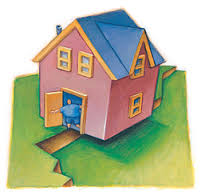 תכנית חינוך – 

היערכות לקראת רעידות אדמה
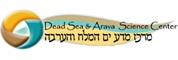 אינה רבקין
ד"ר חנן גינת
ד"ר ירון פינצי
ד"ר שרית אשכנזי - פוליבודה
ד"ר כרמית איש-שלום
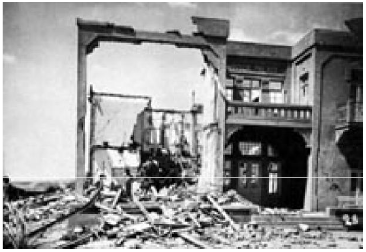 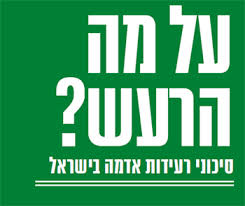 רקע:
כחלק מהמחקר "מוכנים?!: הנעת הציבור לנקיטת אחריות ולהערכות לרעידות אדמה ברמה האישית והקהילתית בדרום הארץ" נבנתה תכנית חינוך בנושא היערכות לקראת רעידות אדמה. התכנית מיעודת לכיתות ח' בשעורי גיאוגרפיה.

מטרה:
1. העשרת התלמידים בנושא רעידות אדמה
מושגי יסוד, קשר עם טקטונית הלוחות, גם אצלנו בישראל זה קורה
2. חשיפת התלמידים לסיכונים סייסמים והכנת התלמידים להתנהגות נכונה בעת רעידת אדמה.
מבנה התכנית:

5 מערכי שעור ( 45 דקות)
מושגי יסוד ומבוא (שני מערכים)
רעידות אדמה בסביבה הקרובה (שני מערכים)
הערכות לקראת רעידות אדמה
חוברת מלווה לתלמיד
מכילה את דפי העבודה לטובת מילוי המשימות השונות ומילון מושגים שעל התלמיד למלא במהלך הלימודים.
מצגת מלווה למערכי השעור ( כוללת תוספות למורה)
מציעה אפשרות ללוות את המשימות הניתנות לתלמידים בנוסף קיימת גרסה מורחבת של המצגת המלווה המכילה יותר הסברים והמחשות 
חוברת ניסויים  
חוברת המציעה ניסויים הקשורים לנושא
מבנה התכנית:
רעידת סן פרנסיסקו 1906 הובילה לתובנה ש
רעידת אדמה מתרחשת כשקרוםכדור הארץ נשבר
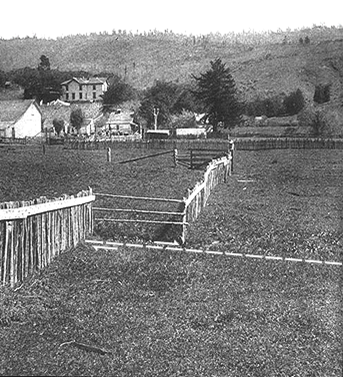 California 1906
רעידת אדמה מתרחשת כשקרוםכדור הארץ נשבר
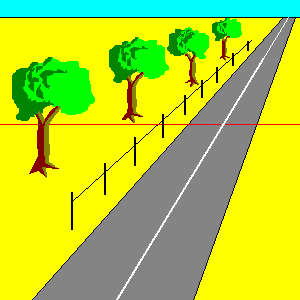 מאמץ נאגר בקרום על ידי מעוות (שינוי צורה) אלסטי. כשהקרום נכנע ונשבר המאמץ משתחרר בבת אחת. השיחרור מחולל רעידת אדמה. התהליך דומה לכפיפה של עצם כגון סרגל: בהתחלה, במידה קטנה של כפיפה, הסרגל מתנהג באופן אלסטי. כשעוברים את סף ההתנהגות האלסטית הסרגל נשבר בבת אחת.
רעידת אדמה מתחילה בנקודה המכונה מוקד. מהמוקד מתפשט הקרע וגדל למשטח המכונה משטח ההעתק.
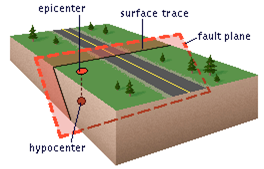 קרע בפני השטח, מונגוליה 1957
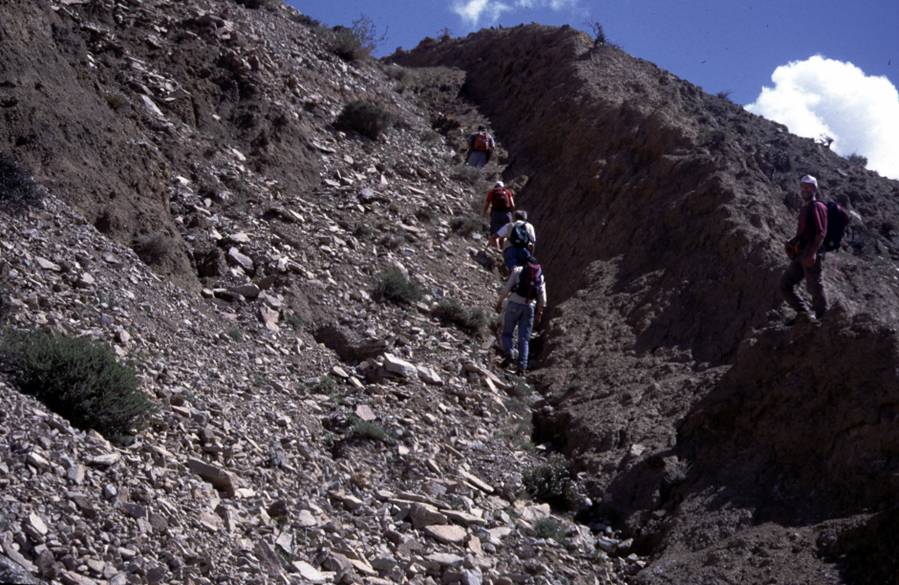 קרע בפני השטח, מונגוליה 1957
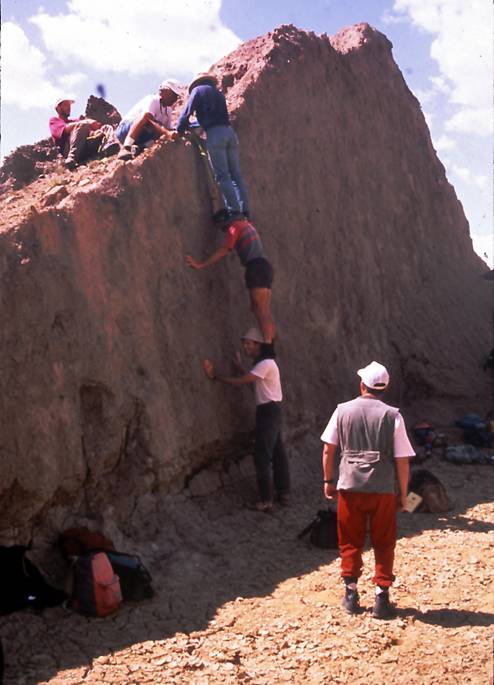 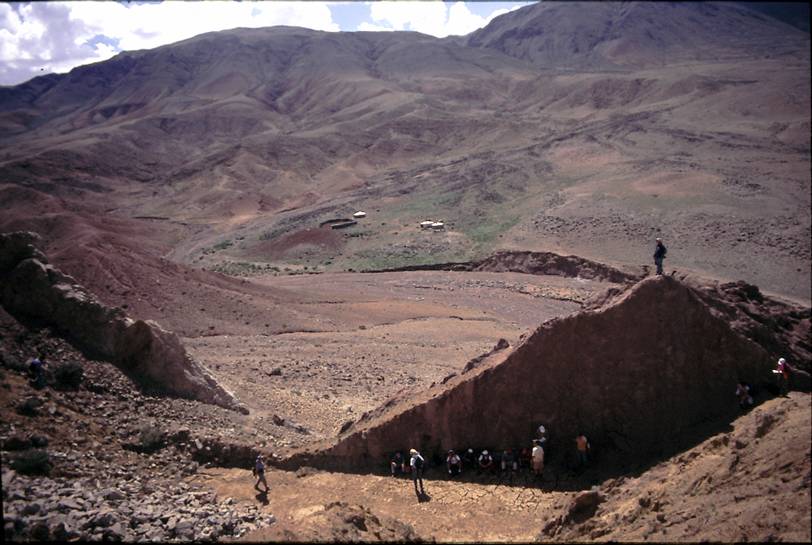 תוצאות רעידת האדמה בנפאל, 2015
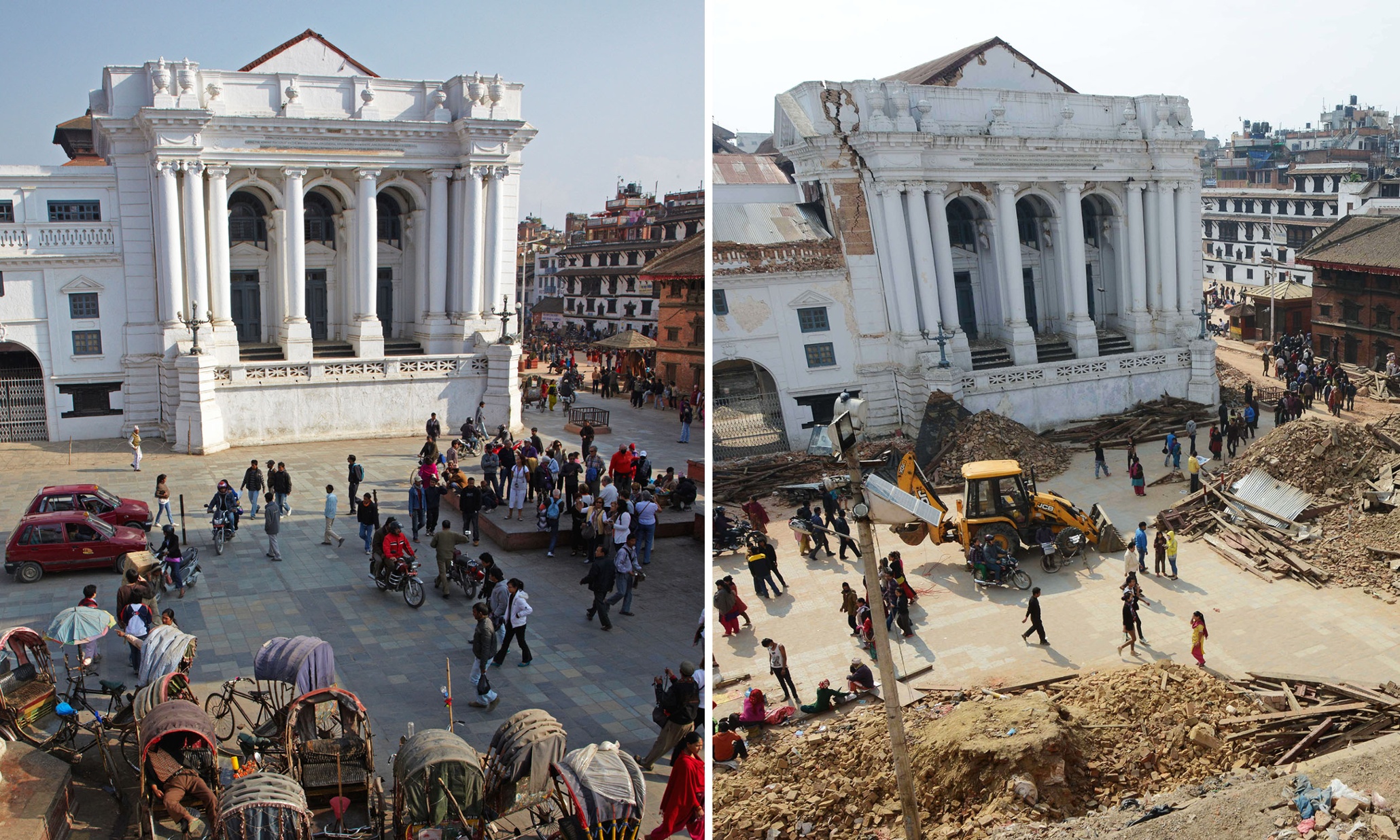 בתים על מישור העתק בגליל
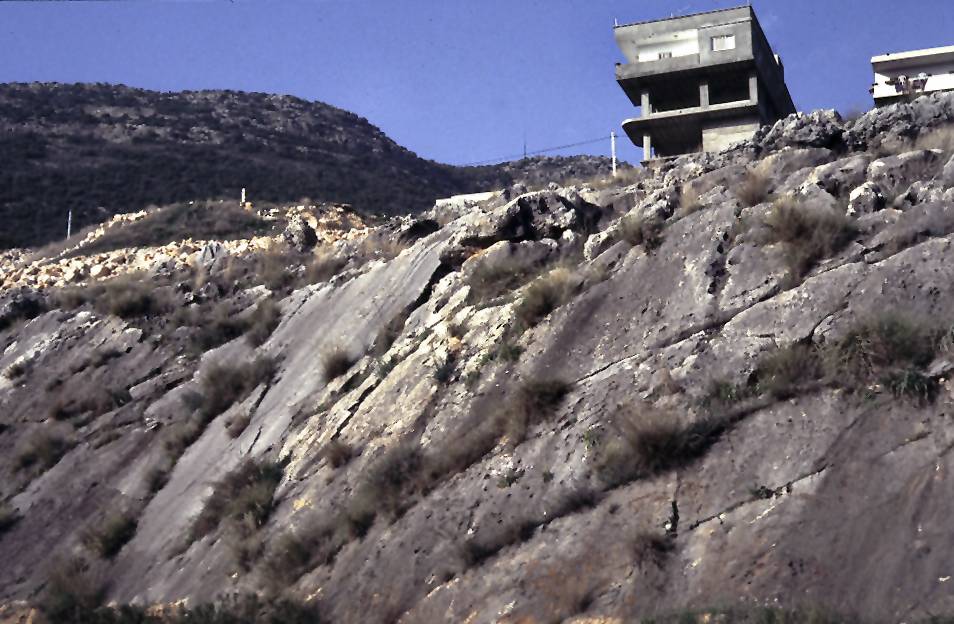 סייסמוגרף
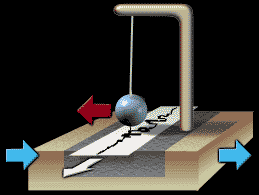 שיעור 1: מה זה רעידת אדמה

מטרה: הקניית מושגים בסיסים ותופעות הקשורות במושג.
סייסמוגרמה
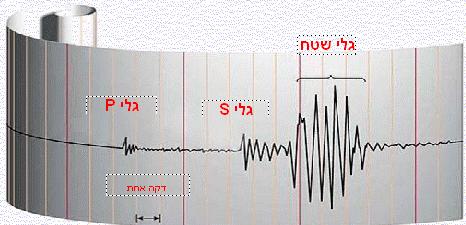 התרחשות רעידת אדמה
זמן הרתעה
[Speaker Notes: סייסמוגרמה וסיסמוגרף]
מערכת רישום נתוני הסייסמוגרפים במכון הגיאופיזי
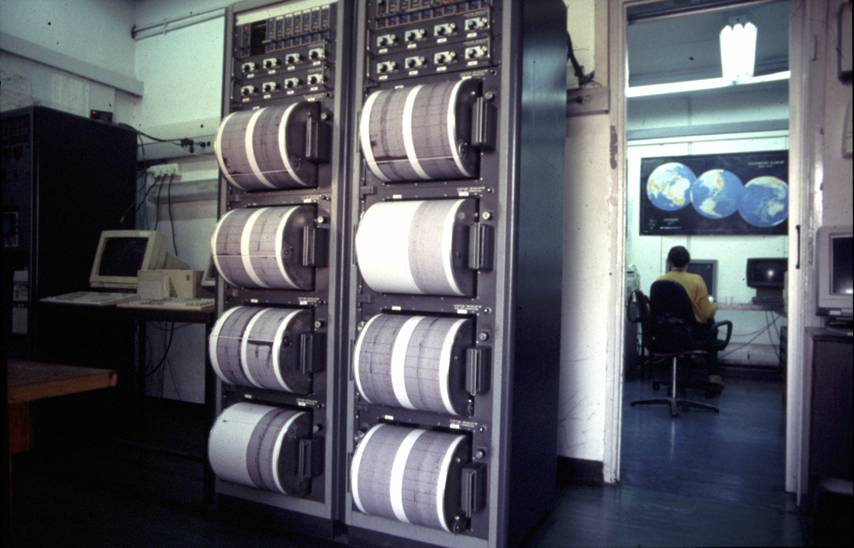 סולם ריכטר
(באדיבות המרכז להשתלמות מורים במדעים וטכנולוגיה שלומי).
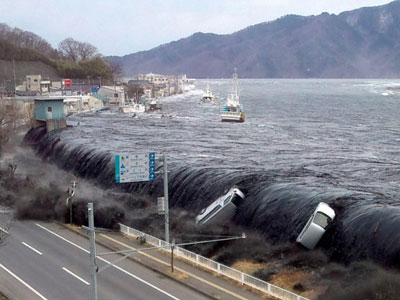 יפן
מטלה – ניתוח כתבה
עליכם לבחור כתבה אחת לסמן את מיקום הרעידה במפה המצורפת ולענות על השאלות הבאות:  

היכן התרחשה הרעידה? 
מהו גודל הרעידה לפי סולם ריכטר ?
מהו תיאור הרעידה לפי סולם ריכטר (לפי הטבלה בדף העבודה)? 
איפה מרכז הרעש?
איזה נזק נגרם (לפי המתואר בכתבה)? 
אנושי (מס' נפגעים)
רכוש
משני
מה הגורם העיקרי לנזק? 
מתי התרחשה הרעידה האחרונה באזור? 
כמה רעידות כאלו יתכנו בעולם בשנה? (הסתכלו בטבלה) _
כפי שקראתם בכתבה אזורי הרעש היו סמוכים לאוקיאנוס. כאשר מתרחשת רעידת אדמה בים נוצר נחשול (גל) ענק המתנפץ אל החוף. לגל זה קוראים צונאמי (ביפנית משמעות השם היא גל בנמל).
 מה היה הנזק שנגרם מגל הצונאמי?
האיטי
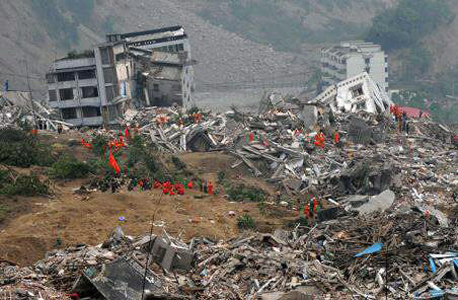 צ'ילה
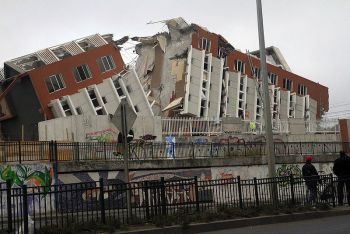 איור 3 – מפת העולם
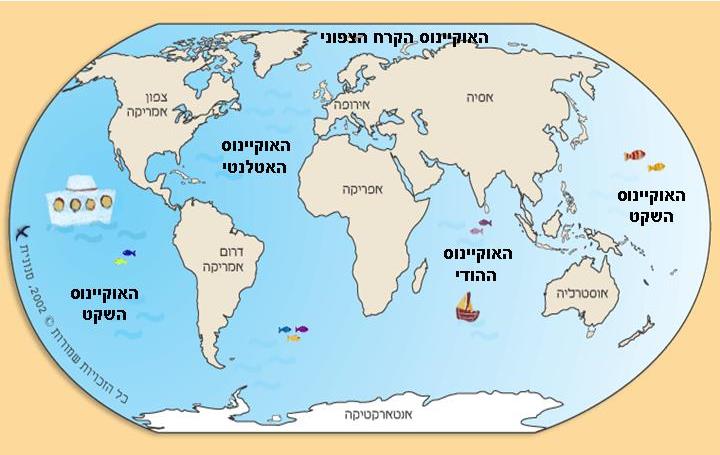 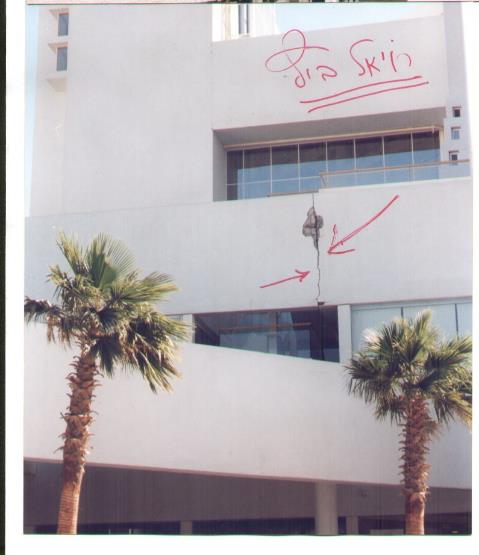 שיעור 2: רעידות אדמה בארץ ישראל

מטרה: הבנת הסיכונים והתופעה בהקשר הגיאוגרפי של א"י.
אילת
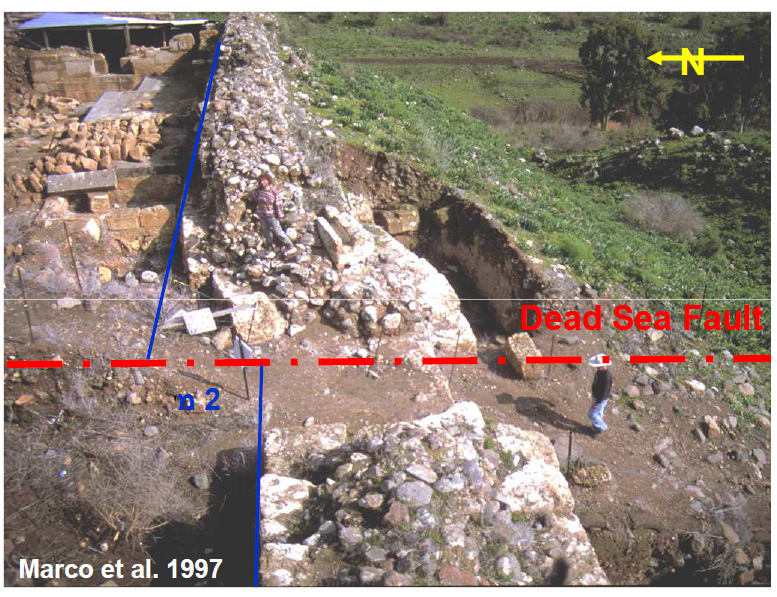 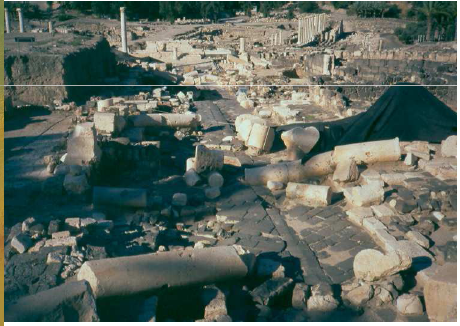 בית שאן
מצד עטרת
עדויות לרעידות אדמה בעבר
ארכיאולוגיה: נזקי רעידות אדמה במבנים
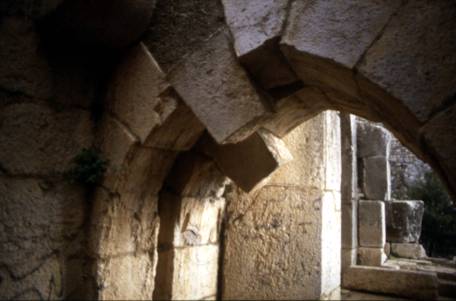 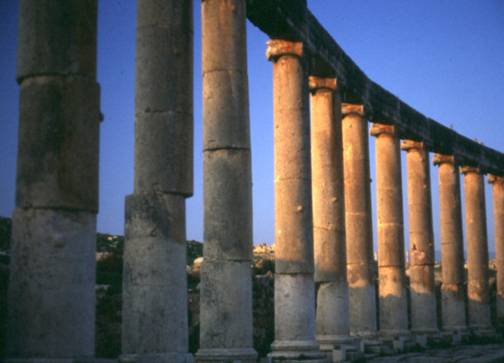 קלעת נמרוד 30.10.1759
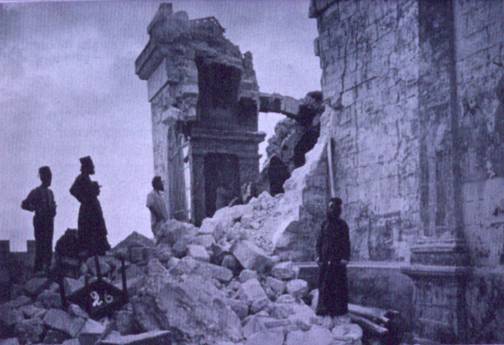 ג'רש 18.1.749
הרעידה ההרסנית האחרונה שפגעה בישראל (קרוב ל-300 הרוגים) התרחשה ב 11.7.1927
יריחו 11.7.1927
1.6 מ' העתקה של אמת מים צלבניתתל עתרת
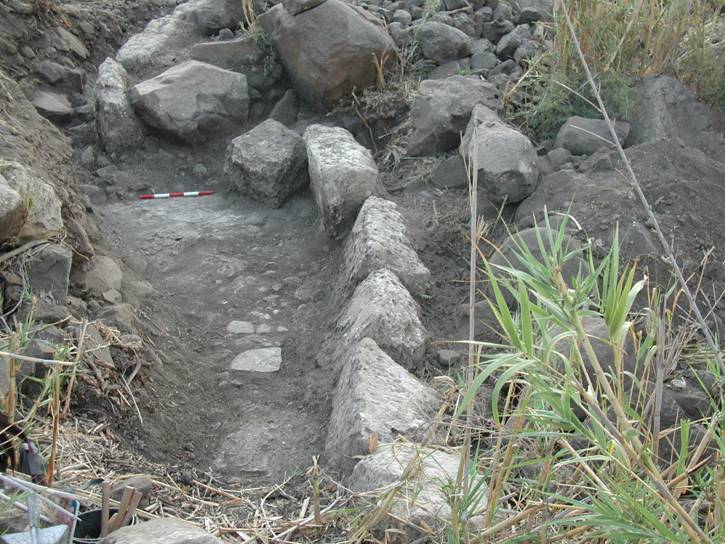 מיקום ועוצמה של רעידות אדמה היסטוריות
(Migowski, et al 2004)
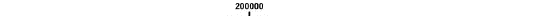 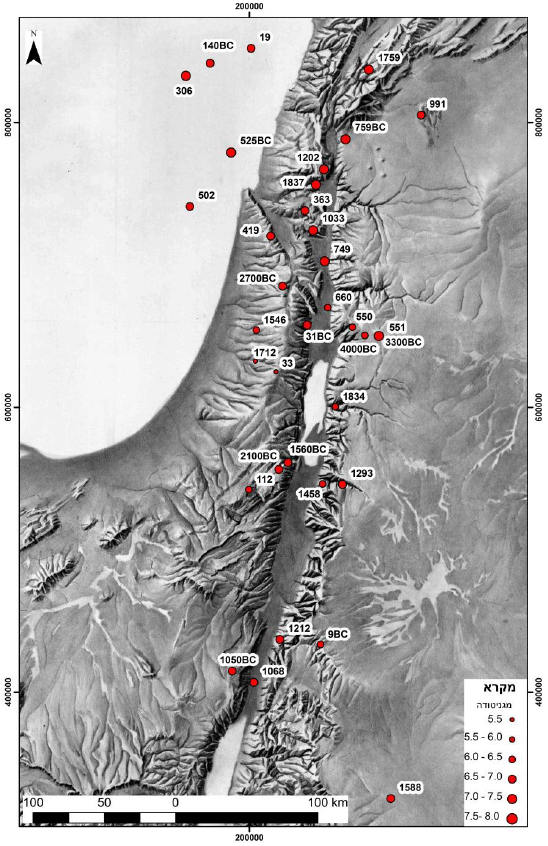 זמן חזרתיות של רעידות אדמה

(שפירא והופששטר, 2003)
1995
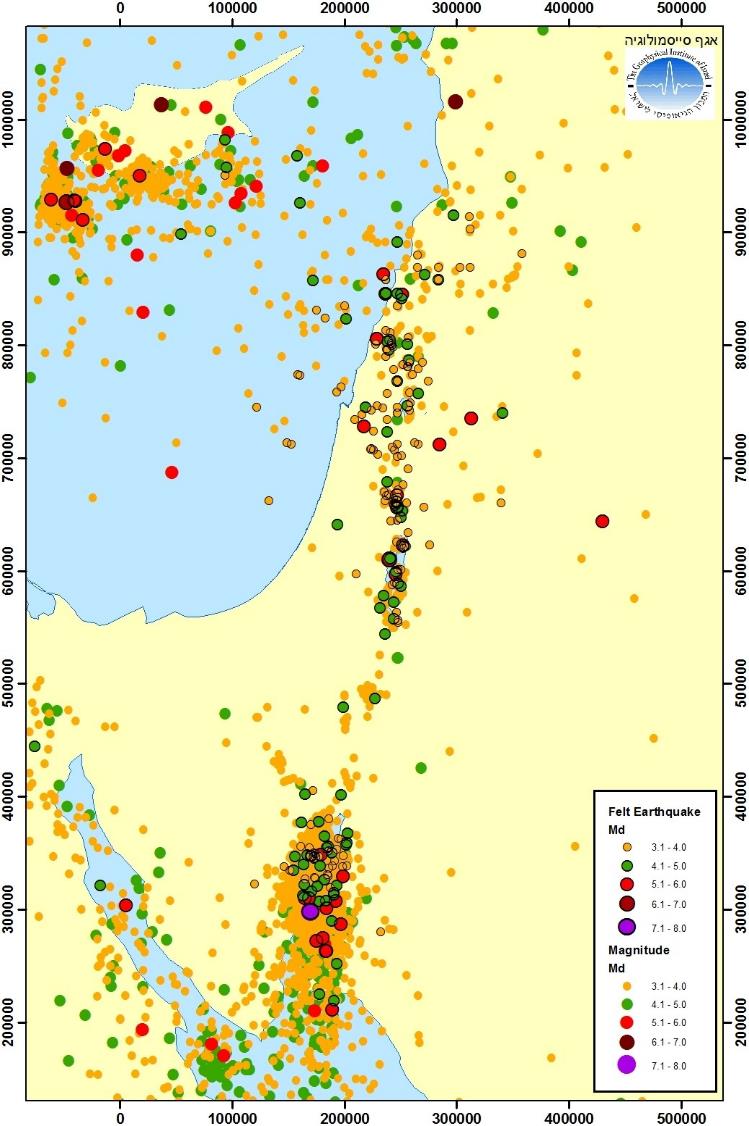 מוקדי רעידות אדמה בעצמות שונות
לפניכם מפה המתארת את רעידות האדמה שהתרחשו באזורינו בשנים 1910-2010.

א. סמן מלבן במפה שבו התרחשו רוב רעידות האדמה.

ב. מה לדעתך יכול להיות הגורם לכך שהרבה מהרעידות מתרחשות באזור מסוים?
גבולות בין לוחות טקטונים
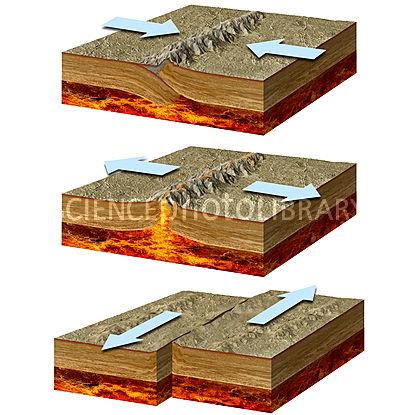 גבול התכנסות
גבול הפרדות
גבול טרנספורם
היכן צפויות להתרחש רעידות אדמה?
רעידות אדמה חוזרות ומתרחשות בגבולות בין הלוחות, במקומות שבהם קרום כדור הארץ נשבר
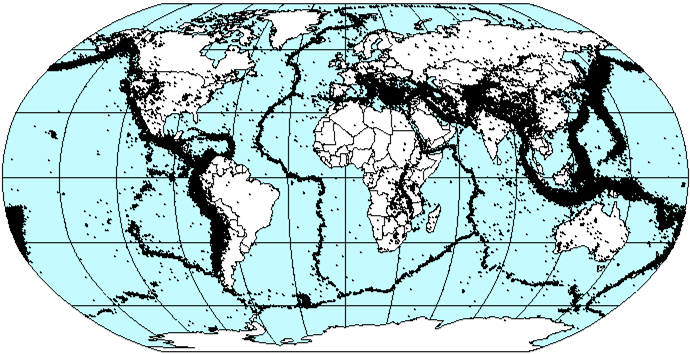 מוקדי רעידות אדמה של 25 שנה מסומנים בנקודות שחורות
איפה עובר הגבול?
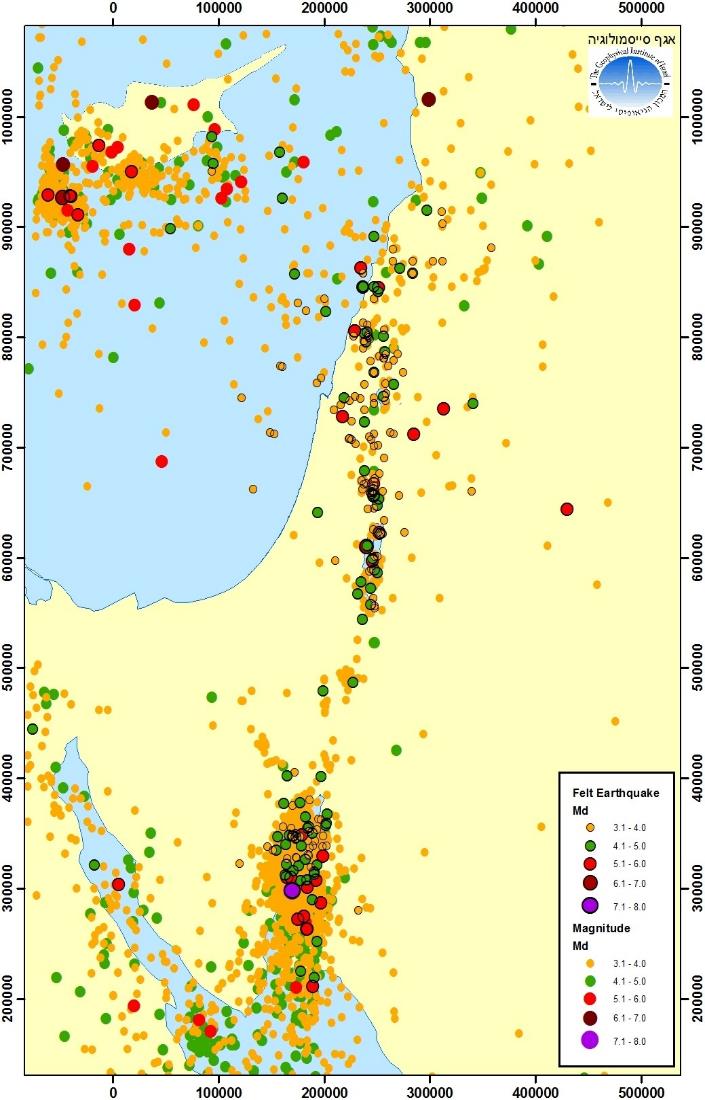 הגבול המזרחי של הנגב (והמדינה) הינו גבול לוח טקטוני פעיל שלאורכו התרחשו עשרות רעידות אדמה גדולות (M>6.0) באלפי השנים האחרונות. באלף האחרון מספר רעידות גדולות במיוחד גרמו לנזק ונפגעים בכל הארץ.
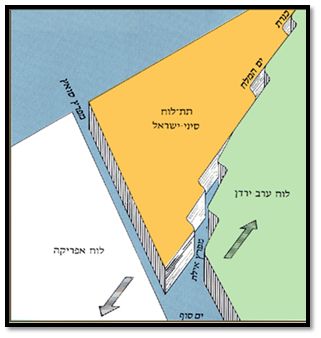 הטקטוניקה 
במזרח התיכון
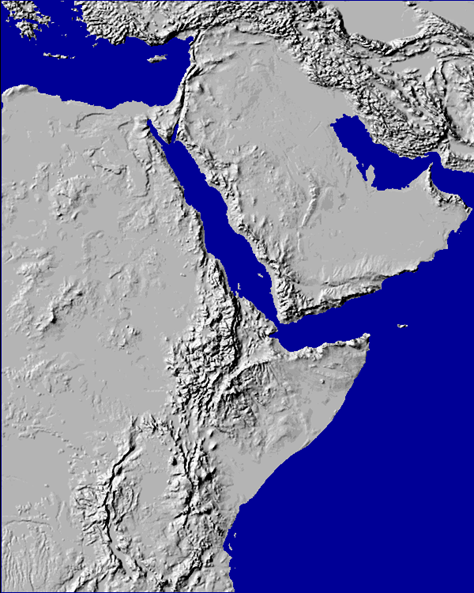 העתק טרנספורם ים המלח
* לוח ערב נע שמאלה ביחס לסיני 
* ים סוף הולך ומתרחב 
* אזור הרי הזגרוס-טאורוס נלחץ
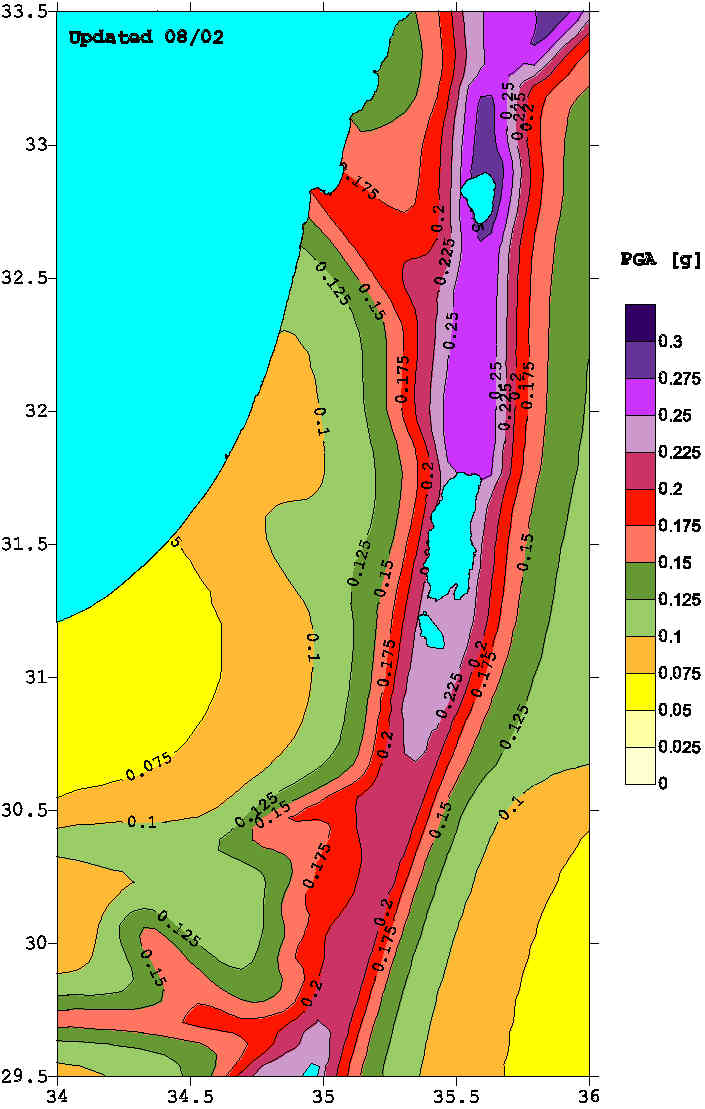 מפת סיכונים של ישראל - מתארת את הסיכונים המחושבים כתוצאה מהתרחשות רעידת אדמה בים המלח, הצבע הסגול מסמל עצמה מאוד גדולה של אנרגיה ואילו הצבע הצהוב מתאר עצמה חלשה.   
א. במפה מתואר באיזה צבע נמצא הבית שלך?
 ב. מהו הקשר בין המפה הקודמת שבה מתוארות הרעידות האחרונות שהתרחשו למפה זו?
המספרים במקרא מציינים תאוצת קרקע  , והיא יכולה לשמש כמדד לעוצמת הרעידה שתורגש
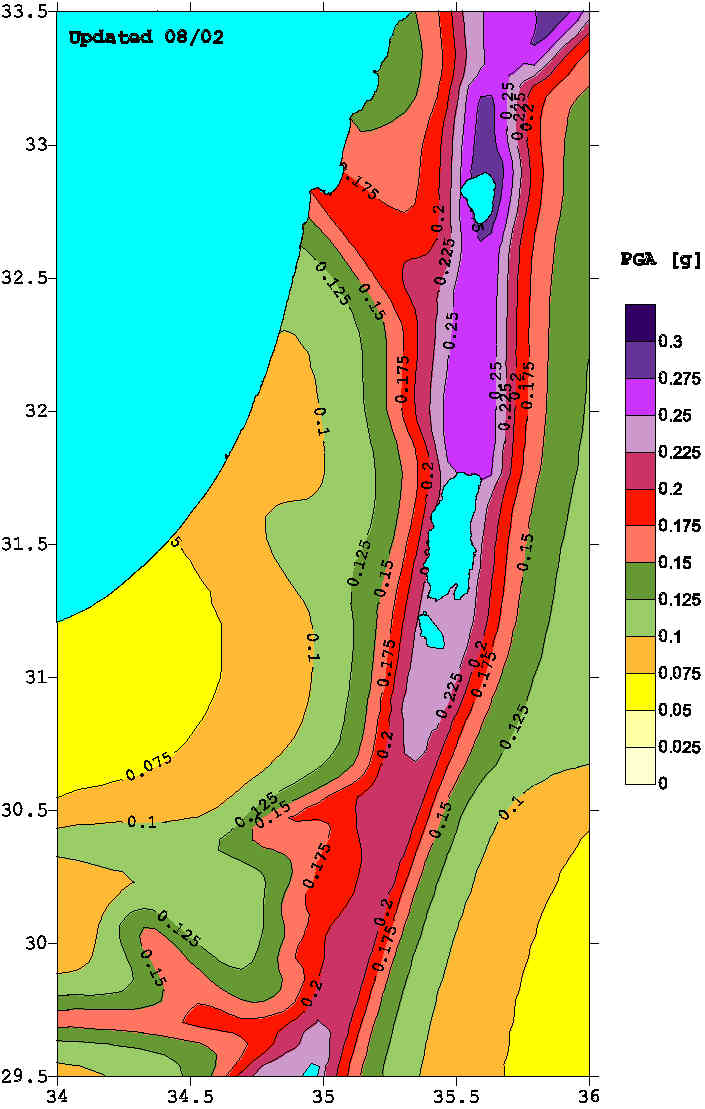 סכנה ברורה ומידית- מצפה רמון
היכן ממוקמת מצפה רמון?

מהן סכנות אפשריות במקרה של רעידת אדמה, ממה נובע עיקר הנזק?
קרבה למוקד רעידה, מרחק מהים (צונאמי),בניינים גבוהים, בנייה מיושנת, יחס בין שטחים פתוחים לבנויים.
מהי העצמה שתורגש במצפה רמון  במקרה שבו תתרחש רעידת אדמה בים המלח?
גבוהה /  בינונית / נמוכה
מה לדעתכם עלול להוות גורם סיכון במצפה רמון?
המספרים במקרא מציינים תאוצת קרקע  , והיא יכולה לשמש כמדד לעוצמת הרעידה שתורגש
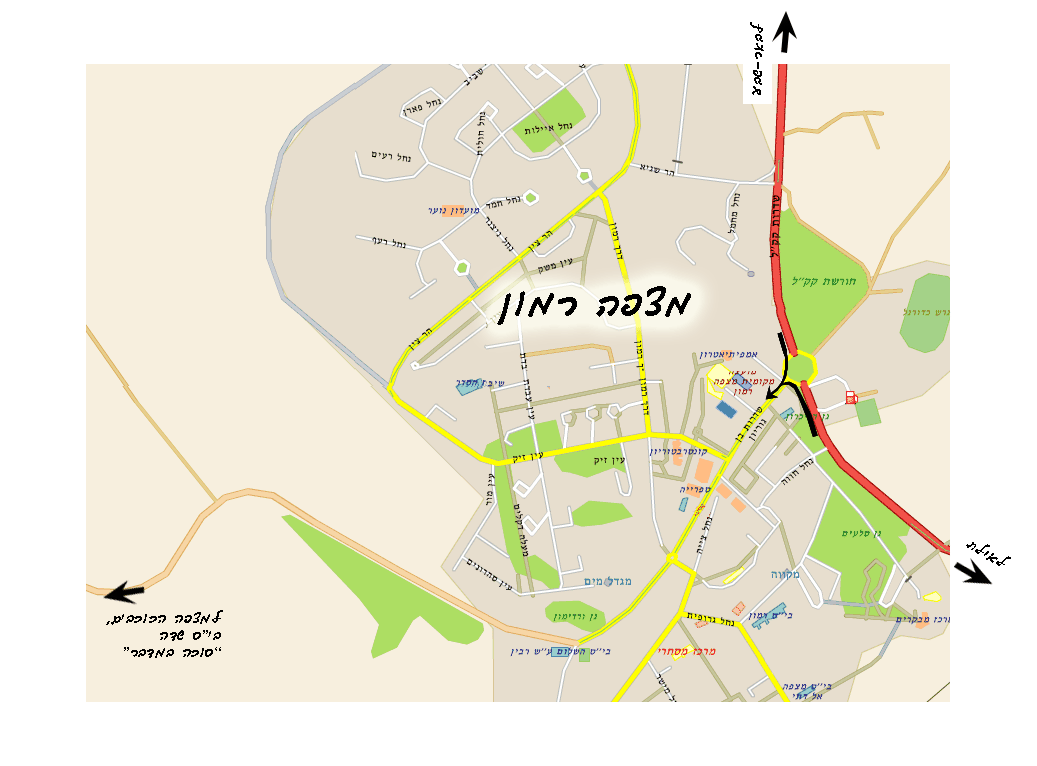 האם ישנם מקומות העלולים להוות סכנה בעת התרחשות רעידת אדמה?

האם יש מקומות שיכלים להוות אזור טוב לשהות בעת התרחשות רעידת אדמה?

הראו מקומות אלו על גבי המפה.
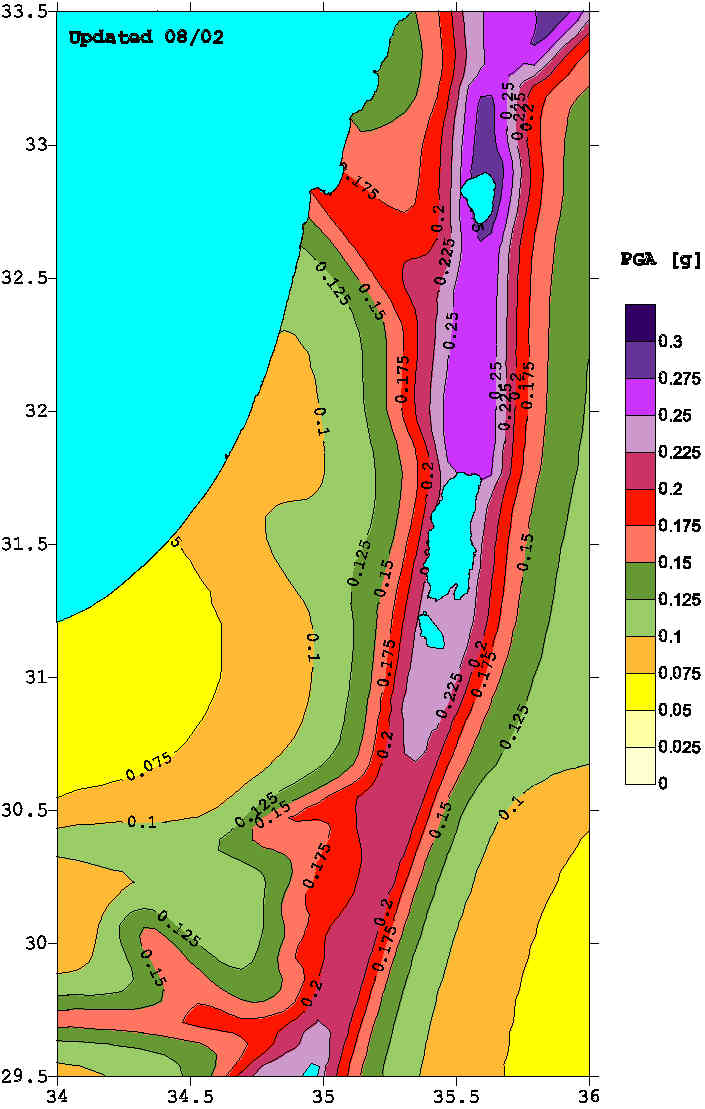 סכנה ברורה ומידית- אילת
היכן ממוקמת אילת?

מהן סכנות אפשריות במקרה של רעידת אדמה, ממה נובע עיקר הנזק?
קרבה למוקד רעידה, מרחק מהים (צונאמי),בניינים גבוהים, בנייה מיושנת, יחס בין שטחים פתוחים לבנויים.
מהי העצמה שתורגש באילת במקרה שבו תתרחש רעידת אדמה בים המלח?
גבוהה /  בינונית / נמוכה
מה לדעתכם עלול להוות גורם סיכון באילת?
המספרים במקרא מציינים תאוצת קרקע  , והיא יכולה לשמש כמדד לעוצמת הרעידה שתורגש
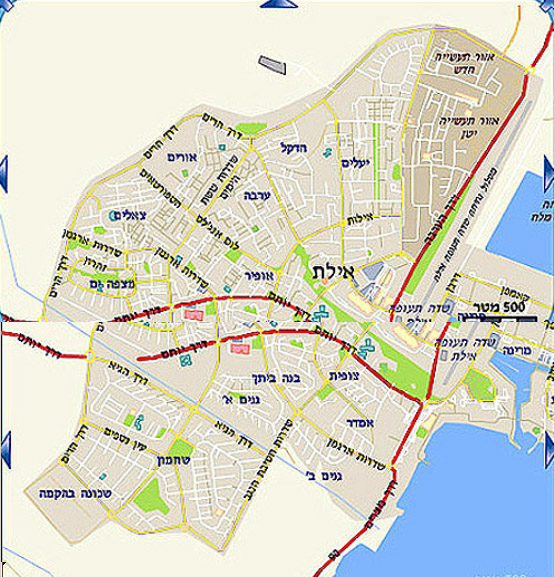 האם ישנם מקומות העלולים להוות סכנה בעת התרחשות רעידת אדמה?

האם יש מקומות שיכלים להוות אזור טוב לשהות בעת התרחשות רעידת אדמה?

הראו מקומות אלו על גבי המפה.
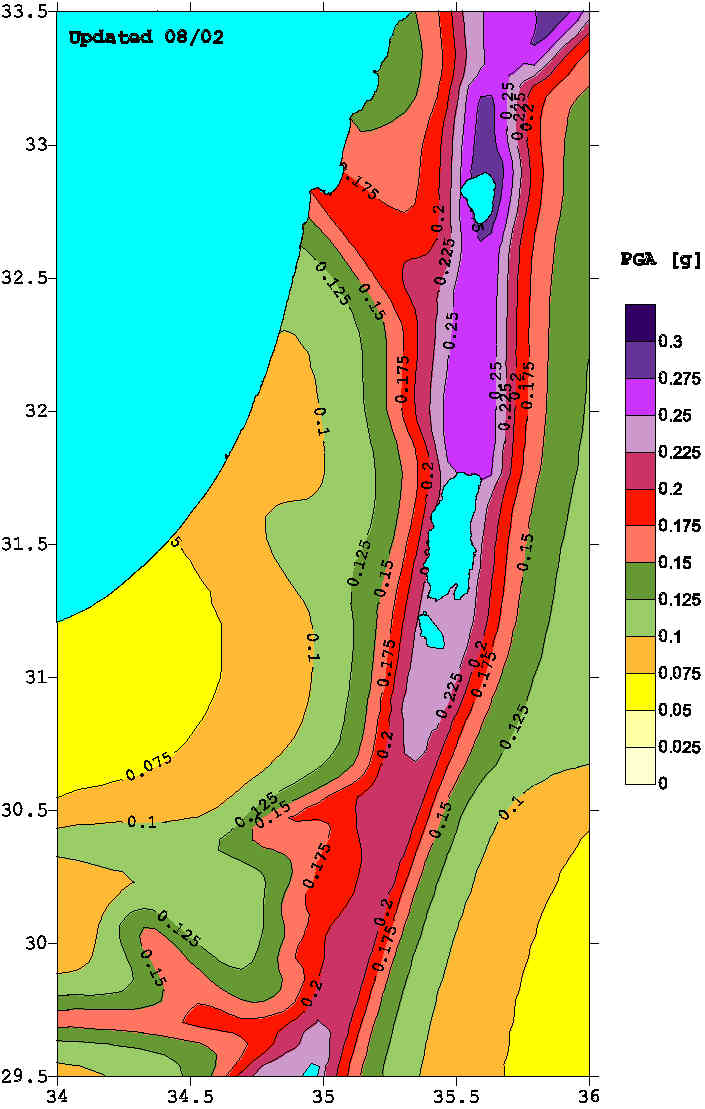 סכנה ברורה ומידית- עין גדי
היכן ממוקמת עין גדי?

מהן סכנות אפשריות במקרה של רעידת אדמה, ממה נובע עיקר הנזק?
קרבה למוקד רעידה, מרחק מהים (צונאמי),בניינים גבוהים, בנייה מיושנת, יחס בין שטחים פתוחים לבנויים.
מהי העצמה שתורגש בעין גדי במקרה שבו תתרחש רעידת אדמה בים המלח?
גבוהה /  בינונית / נמוכה
מה לדעתכם עלול להוות גורם סיכון בעין גדי?
המספרים במקרא מציינים תאוצת קרקע  , והיא יכולה לשמש כמדד לעוצמת הרעידה שתורגש
האם ישנם מקומות העלולים להוות סכנה בעת התרחשות רעידת אדמה?

האם יש מקומות שיכלים להוות אזור טוב לשהות בעת התרחשות רעידת אדמה?

הראו מקומות אלו על גבי המפה.
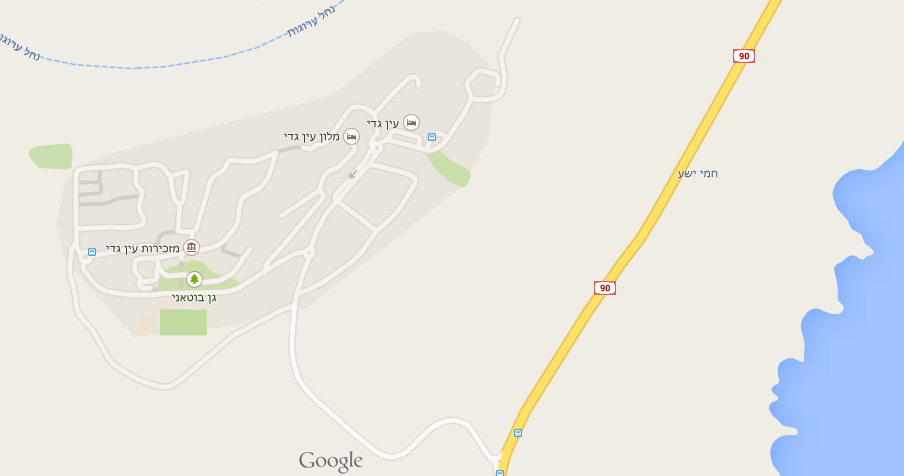 שיעור 3: הערכות לקראת רעידת אדמה

מטרה: לימוד ההנחיות מטרימות ודרכי התנהגות בעת רעידות אדמה.
לאחר שמילאתם את השאלון יחד עם ההורים בבית לגבי דרך ההתנהגות הנכונה בהתכוננות לרעידת אדמה ובעת רעידת אדמה נעבור עליו ביחד.
האם אתם חושבים שיכולה להיות באזור מגוריכם רעידת אדמה שתגרום לנזק? 
איך יודעים שיש עכשיו רעידת אדמה? 
כמה זמן לדעתכם מתרחשת רעידת האדמה? 
אם אנחנו בבית עם ההורים מה צריך לעשות ברעידת אדמה? 
מצאו עם ההורים את הנקודה הטובה ביותר להיפגש בזמן רעידת אדמה. מהם השיקולים לבחירת נקודה זו? 

ממ"ד הוא מרחב מוגן דירתי הנמצא בכל הבתים החדשים, הוא יכול להיות חדר או חדרון קטן. הוא בנוי מבטון ונועד להגן מפני נפילת טילים, רעידת אדמה או מלחמה.
האם יש בביתכם ממ"ד או חדר מדרגות?
 איך יודעים שרעידת האדמה הסתיימה?
שיעור 3: הערכות לקראת רעידת אדמה

מטרה: לימוד ההנחיות מטרימות ודרכי התנהגות בעת רעידות אדמה.
לפניכם רשימה של משימות/מטלות שיש לעשות לפני אחרי ותוך כדי רעידת אדמה. מספרו אותן לפי החשיבות של כל מטלה ביחס לאחרות.
מציאת מקום מפגש לאחר התרחשות רעידת דמה
ניתוק חשמל
ניתוק גז
חיזוק מדפים 
יציאה לשטח פתוח
יציאה לחדר מדרגות
התרחקות מחלונות
הכנת ציוד חירום: פנס, רדיו, מים, שימורים
התרחקות מחוף הים
כניסה למרחב מוגן דירתי
צפייה בסרטון פיקוד העורף
קישור לסרטון של פיקוד העורף המסכם את ההנחיות:
על התלמיד לראות את הסרטון ולענות על השאלות במופיעות בחוברת:
https://www.youtube.com/watch?v=kpbQcb8Y66s
האם יש סיכוי לרעידת אדמה חזקה באזור? __________________
איפה נמצא מרכז רעידת האדמה שבסרטון? _______________________
האם הדג מרגיש ברעידת אדמה? _________________________
מה צריך לעשות בזמן רעידת אדמה? 
___________________
___________________
___________________
___________________
פעילות סיכום (באדיבות המרכז להשתלמות מורים- שלומי)
מה זו רעידת-אדמה?
כמה רעידות-אדמה מתרחשות מדי שנה בעולם?
רעידת-אדמה נגרמת כתוצאה מתנועה של הלוחות המרכיבים את קרום כדור-הארץ. הלוחות הללו נעים ומתחככים זה בזה תוך כדי תנועה, וכתוצאה מכך משתחררת אנרגיה הגורמת לרעידת-אדמה.
בכל שנה מתרחשות ברחבי העולם כחצי מיליון רעידות-אדמה, אך "רק" כמאה אלף רעידות-אדמה מורגשות וכמאה מהן גורמות לנזקים חמורים.
תפוצת רעידות אדמה במזרח התיכון
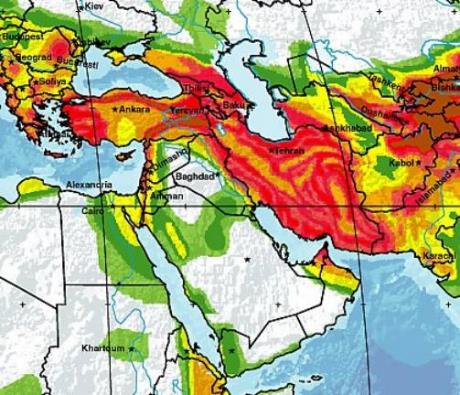 כיצד ניתן לשפר את היערכות האוכלוסייה מפני רעידת-אדמה?
מהי תדירות רעידות-האדמה במדינת ישראל?
קיום סדנאות להכשרת האוכלוסייה לטיפול במקרים של רעידות-אדמה, אשר יכללו הכשרה בחילוץ לכודים, עזרה ראשונה והישרדות במצבי חירום.
מדי יום נרשמות במדינת ישראל בין חמש לעשר רעידות-אדמה חלשות בעוצמה של עד דרגה שלוש בסולם ריכטר.
[Speaker Notes: להוסיף סיכום של השאלון בצורת דף מתומצת]
מהו "מוקד הרעידה"?
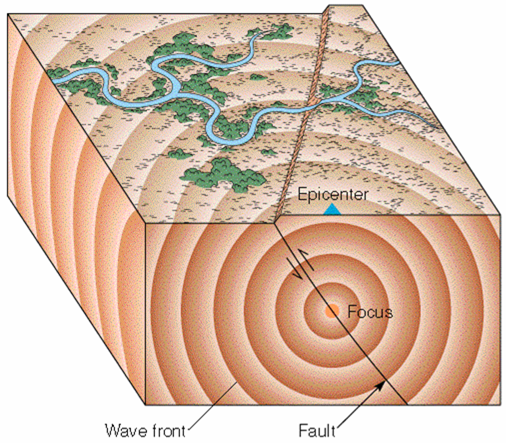 מוקד הרעידה הוא המקום הגיאוגרפי בו החלה הרעידה, כלומר המקום בו התחילה התנועה היחסית על פני ההעתק (שבר) שביניהם. 
המוקד מתחלק ל-"היפוסנטר", מוקד הרעידה בעומק האדמה ו-"אפיסנטר" – הנקודה על פני כדור הארץ הנמצאת בדיוק מעל ל-"היפוסנטר".
מוקד
העתק (מישור השבירה)
חזית גל
שאלות ותמונות להעשרה
מהי "מגניטודה" וכיצד מודדים את עוצמת רעידת האדמה?
עוצמתה של רעידת אדמה נמדדת ביחידה הקרויה "מגניטודה". 
המגניטודה היא מדד של כמות האנרגיה שהשתחררה באזור המוקד של רעידת האדמה, ולכן מתייחסת אך ורק למקום שבו נוצרה רעידת האדמה ולא למקום שהורגשה בו.
נקבעת באמצעות מדידות המגיעות מרשת מכשירי סיסמומטר. 
הראשון להציע שיטה להערכת המגניטודה היה צ'ארלס פ' ריכטר,
סיסמולוג מקליפורניה, ומכאן המושג "סולם ריכטר". 
כיום אנחנו משתמשים גם בשיטות אחרות להערכת המגניטודה.
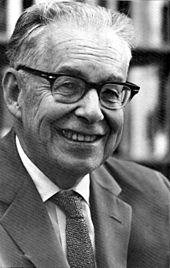 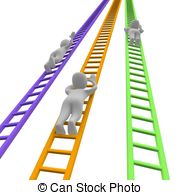 כמה זמן נמשכת בדרך כלל רעידת אדמה?
רעידת אדמה נמשכת בדרך כלל מספר שניות עד דקה. 
תתכן גם רעידת אדמה ארוכה יותר.
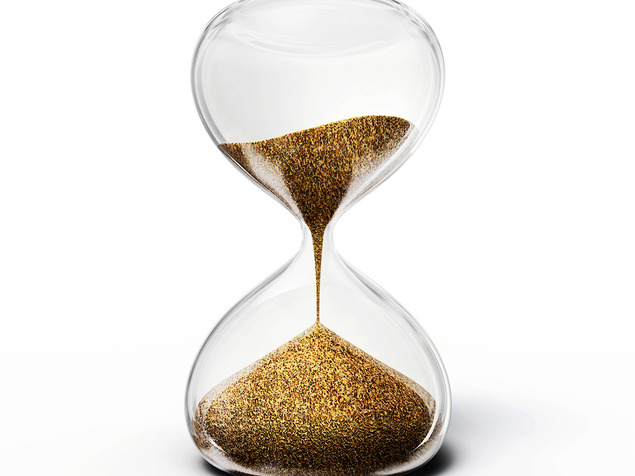 האם צפויות רעידות אדמה נוספות לאחר רעידת אדמה חזקה?
כמעט תמיד. לאחר רעידת אדמה חזקה מתרחשות רעידות אדמה נוספות הנקראות "רעידות משנה" (AFTERSHOCKS) . רעידות אלו יכולות להופיע דקות ספורות לאחר הרעש הראשון ולחזור ולהופיע באופן בלתי צפוי במשך שבועות ואף חודשים.
רעידות המשנה יכולות למוטט בתים שנחלשו ברעידה הראשונה ולכן יש להימנע מלהיכנס לתוך בתים שניזוקו מחשש להתמוטטות נוספת.
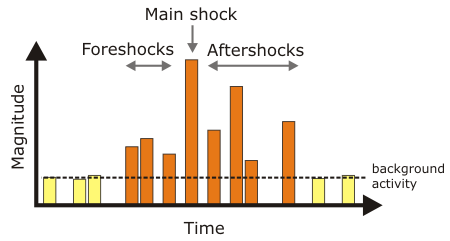 האם רעידת האדמה הראשונה היא בדרך כלל החזקה ביותר?
בדרך כלל כן, אבל לא תמיד. 
בדרך כלל לא תעלה עוצמת רעידת המשנה החזקה ביותר על עוצמה השווה למגניטודה אחת פחות מהרעידה העיקרית. 
במקרים רבים בעולם התחילה הפעילות הסייסמית עם מספר רב של רעידות אדמה חלשות ופרק זמן מסוים אחר כך התרחש גם רעש אדמה החזק. 
במקרים אחרים, במו במפרץ אילת ב-1995, הרעש החזק היה הראשון.
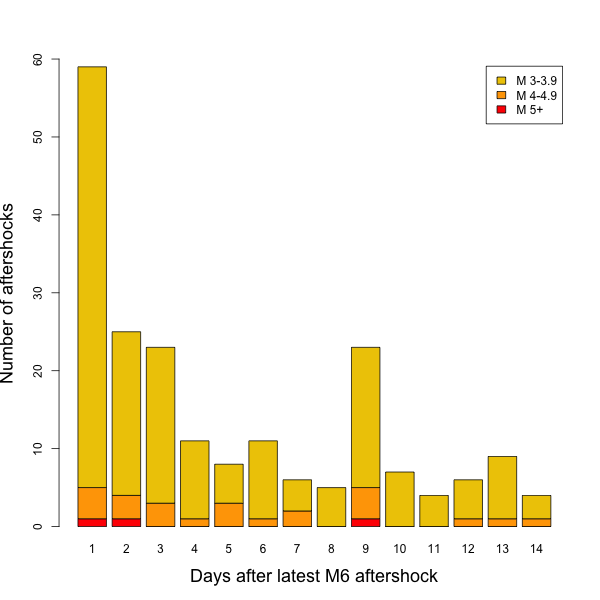 האם ניתן לתת לפחות התראה קצרת מועד בעת שמתחילה רעידת אדמה?
כן. 
קיימים כיום לרכישה מכשירים ביתיים המסוגלים לתת התראה קצרה של מספר שניות לפני שנרגיש בעצמנו בהתרחשותה של רעידת אדמה. מכשירים אלו אינם מסוגלים לחזות רעידת אדמה טרם התרחשותה, אך הם מסוגלים לחוש בגלי הרעד הראשונים המתפשטים בעת רעידת אדמה בטרם נוכל אנו לחוש בעצמנו ברעידה.
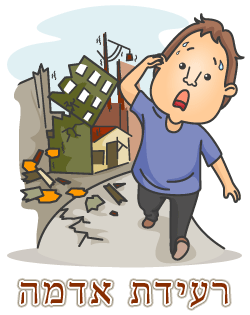 התראה כזאת עשויה לתת לנו, במקרים מסוימים, מספר שניות נוספות שהן פרק זמן המאפשר לנו לעבור למקום בטוח על פי ההנחיות.
ומה קורה כשהמוקד הוא בים?
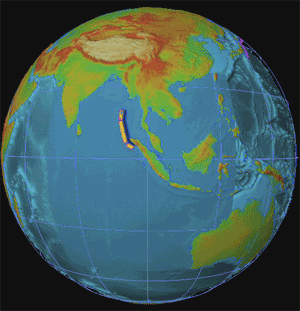 צונאמי.
גלי ענק הנוצרים בעיקר בעקבות רעידת אדמה בלב האוקיינוס. 
כאשר לוח האדמה עולה ויורד, נוצר גל. גל זה מתקדם בכל הכיוונים (360 מעלות) ויכול לנוע למרחקים עצומים. 
כאשר המים עמוקים, הגל לא מורגש, על פני הים. אך כאשר המים מתחילים להיות רדודים המים הנעים במהירות נדחפים כלפי מעלה ויוצרים את הנחשול הענק.
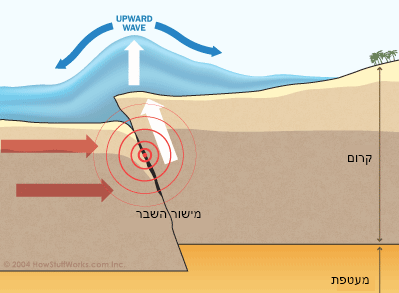 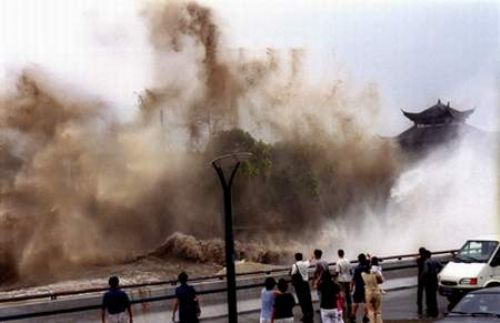 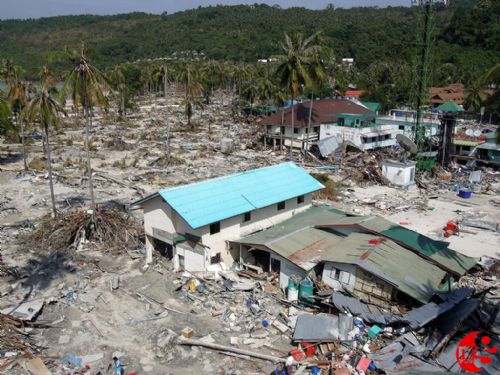 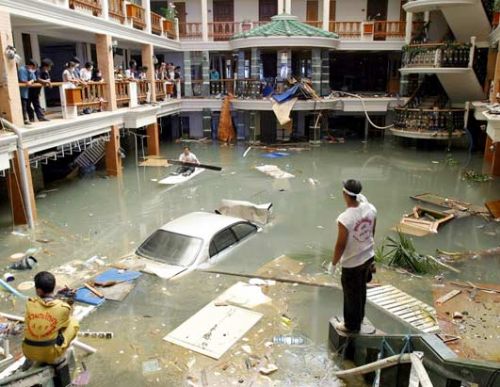 איך נוצר צונאמי?
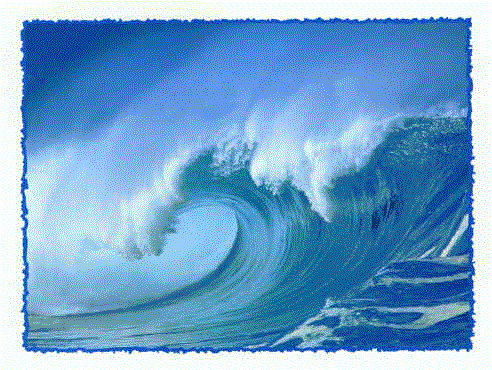 22.11.1995 נואיבה, סינימבנה בן 3 קומות קרס לגמרי והמבנה שלידו לא נפגע כלל
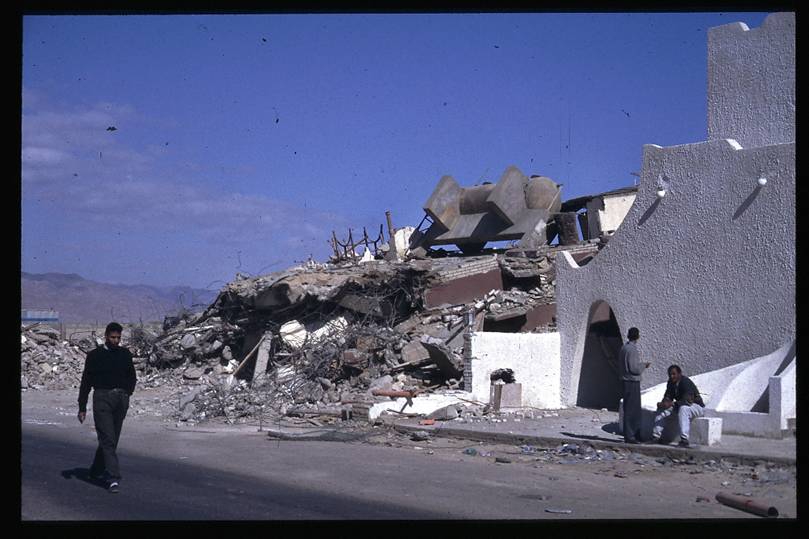 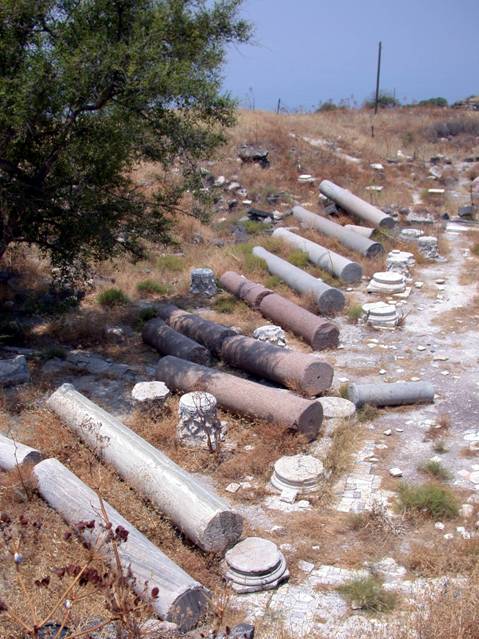 התמוטטות בניינים
סוסיתא
התמוטטות בניינים
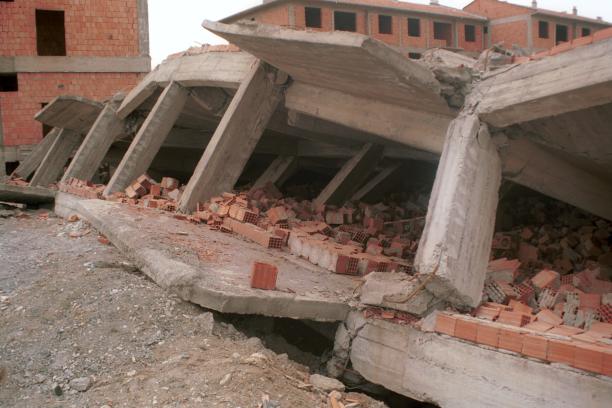 תורכיה 1999
התמוטטות בניינים בגלל בניה לקויה
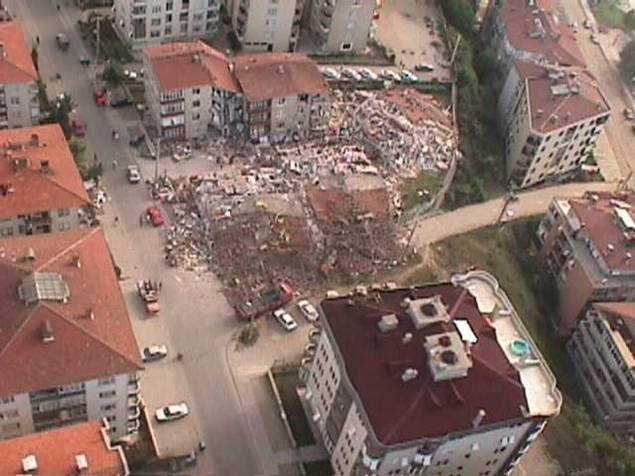 תורכיה 1999
חורבן נרחב
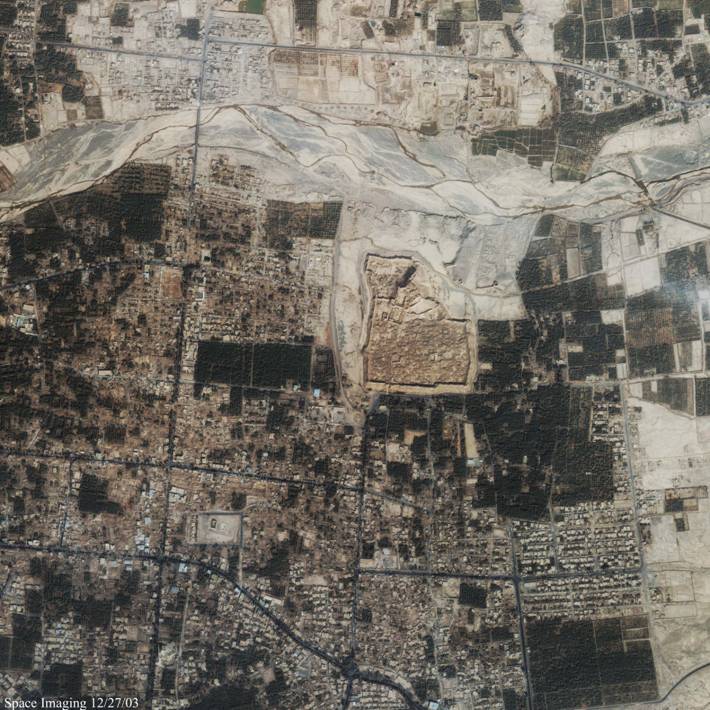 העיר בם 
איראן 2003
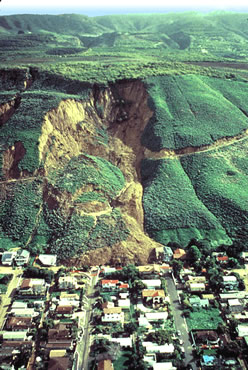 גלישת קרקע
מפולות של סלעים או אפילו של חלקי הר שלמים שגולשים ממקומם על כל מה שנמצא עליהם או מתחת להם.
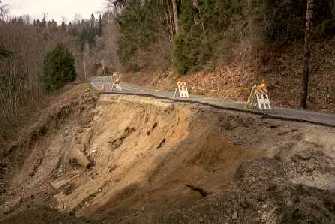 Nisqually, Washington, 28.2.2001
קליפורניה 1994
[Speaker Notes: גלישות סלע: מפולות של סלעים או אפילו של חלקי הר שלמים שגולשים ממקומם על כל מה שנמצא עליהם או מתחת להם.]
חסימת דרכי פינוי ועזרה
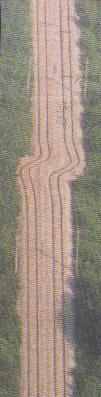 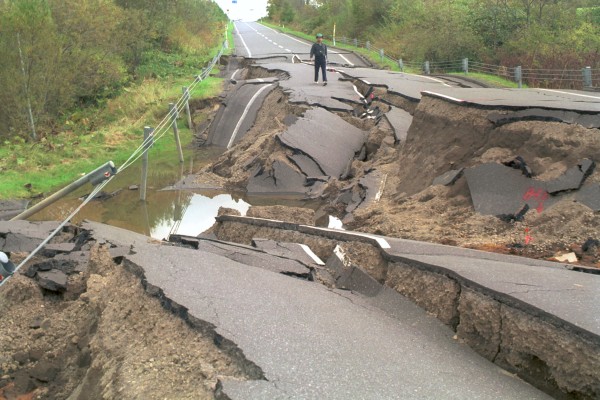 טאיוואן 1999
טורקיה 1999
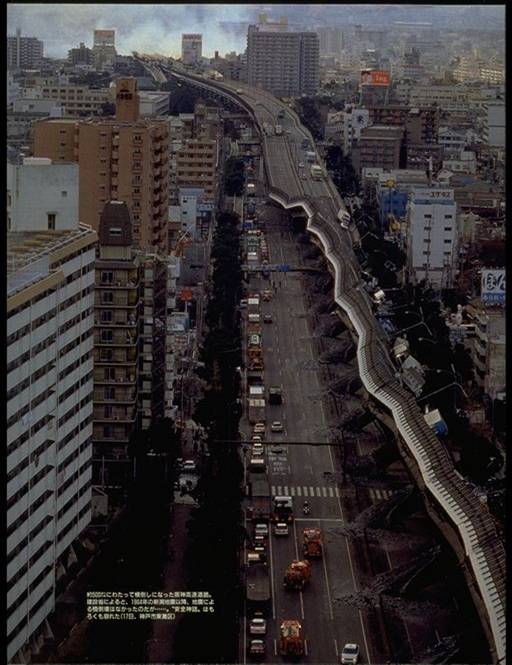 חסימת דרכים
יפן 1995
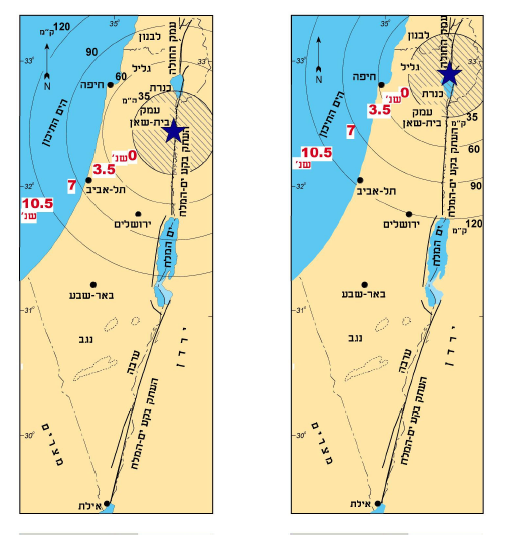 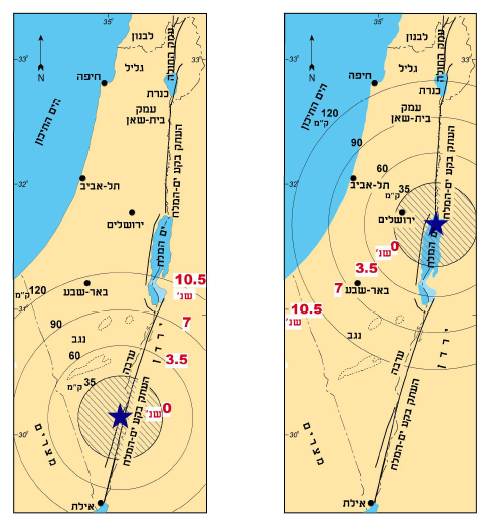 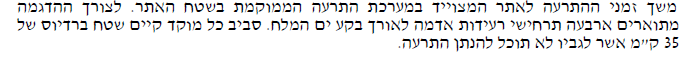 יתרונות וחסרונות
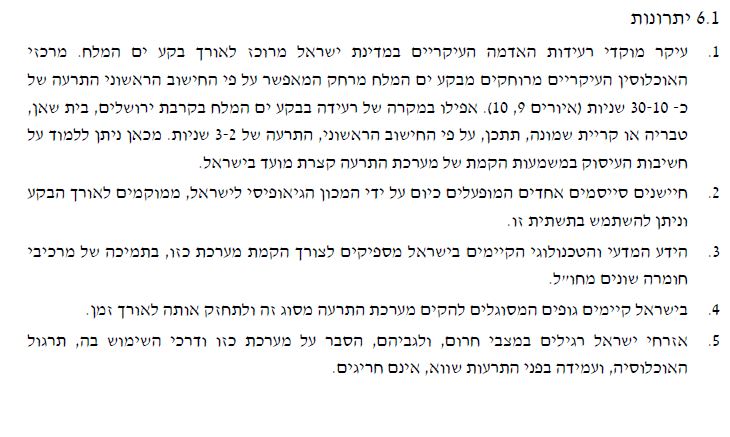 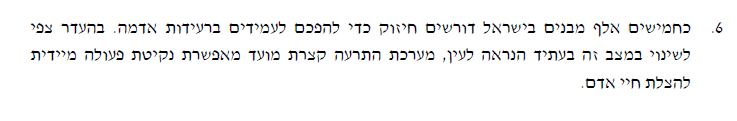